Презентаціяна тему:“Металургійне виробництво в Україні та його розвиток”
Металургія України — базова галузь народного господарства
забезпечує більше 25 % промислового   виробництва держави; 
 дає близько 40 % валютних надходжень в Україну; 
 більше 10 % надходжень до Державного бюджету країни.
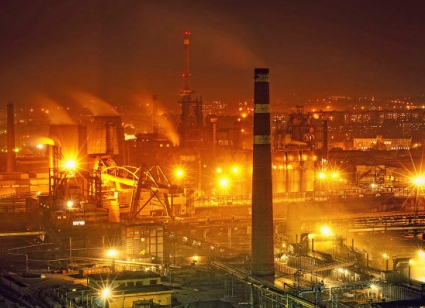 Металургі́йний ко́мплекс забезпечує металом машинобудування та інші галузеві структури економіки України. Він складається з чорної і кольорової металургії, що об'єднує основні й допоміжні виробництва — від добування сировини і палива та одержання допоміжних матеріалів (наприклад, флюси) до випуску прокату й металевих виробів.
Металургійний комплекс
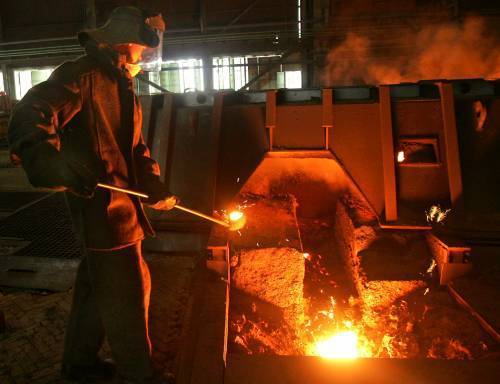 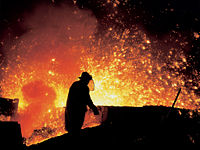 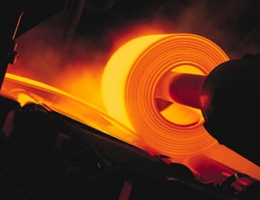 Розвиткові металургійного комплексу в Україні сприяли такі чинники:
близькість розміщення родовищ залізної і марганцевої руд до родовищ коксівного вугілля, вапняків, формувальних пісків і вогнетривів; 
густа мережа шляхів сполучення між родовищами; 
розвиток металомісткого машинобудування; 
велика кількість металобрухту;
висококваліфіковані кадри
Чорна  металургія – галузь важкої промисловості, що займається видобутком і збагаченням руд чорних металів та виплавкою чавуну та сталі.
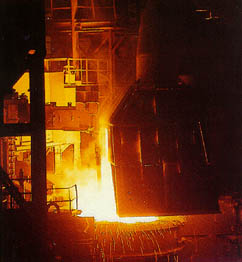 Практично немає такого  підприємства,  яке  у тій  чи іншій мірі  не використовувало б продукцію  чорної  металургії, адже чорні метали – це основний конструкційний матеріал для виготовлення засобів та знарядь виробництва, від кількості та якості якого в значній мірі залежать рівень розвитку виробничих сил країни, темпи і масштаби технічного прогресу.
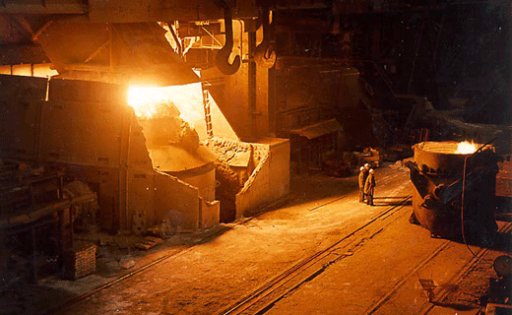 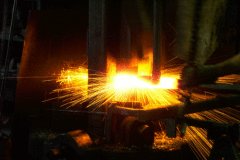 В Україні можна виділити три райони чорної металургії: Придніпров'я, Донбас і Приазов'я.
Проблеми галузі
Економічні
Вичерпність родовищ сировини;
Застаріле устаткування і технологія виробництва;
Відставання від світового рівня асортименту і якості продукції.
Екологічні
Забруднення навколишнього середовища;
Утворення кар’єрів, зниження рівня грунтових вод;
Накопичення шлаків;
“Кислотні дощі”.
Кольорова металургія України - галузь промисловості, що                      включає видобутоток збагачення руди й виробництво кольорових металів та їх сплавів.
Галузева структура
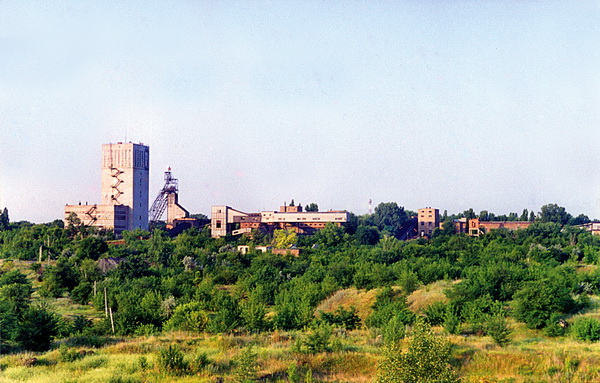 Металургійні райони:
Донецький
Придніпровський
Прикарпаття
Проблеми кольорової металургії:
Низький вміст кольорових металів в рудах, великі витрати на їх збагачення.
Галузь потребує багато енергії і води, а також згубно впливає на довкілля.
Наявність в руді кількох металів зумовлює потребу комбінування виробництва.
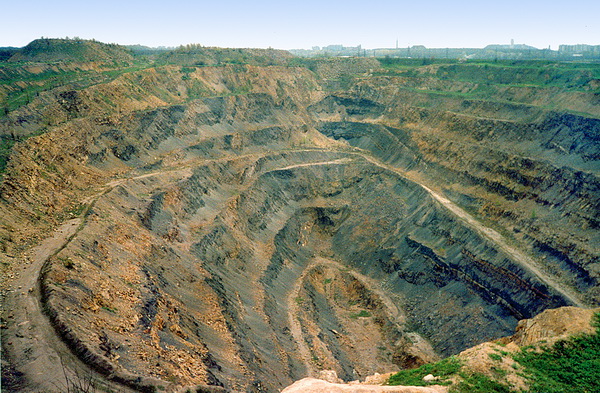 Обсяги виробництва галузей 
кольорової металургії
Структура металургійного комплексу
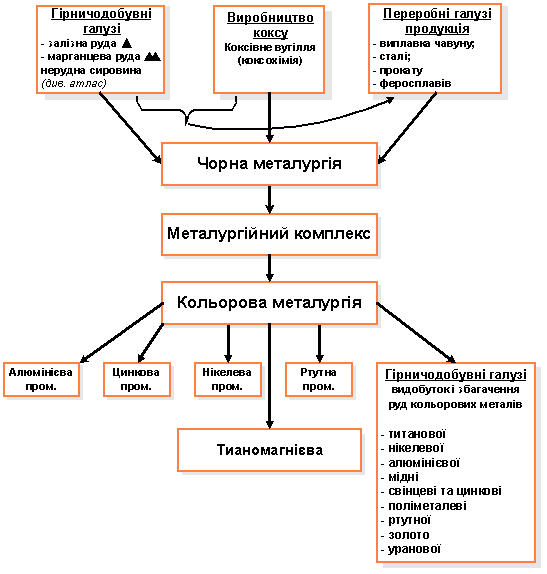 Перспективи розвитку металургії в Україні
Інвестування 
Переоснащення галузі 
Рішення економічних і соціальних проблем 
Розвантаження найбільших промислових районів 
 Розміщення нових підприємств у малих і середніх містах
Металургія для України
7% ВВП країни;

10% валового випуску товарів і послуг;

22% промислового виробництва;

40% експорту.
Структура експорту металургії в Україні
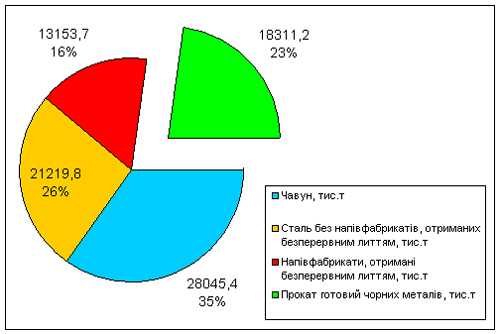 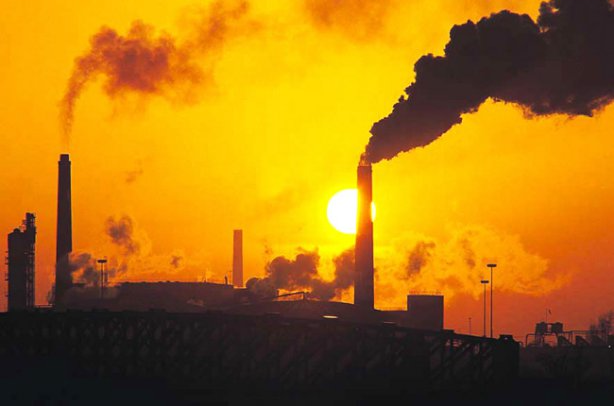 Аналіз економічних показників та динаміки виробництва основних видів продукції металургійного комплексу, дає підстави стверджувати, що галузь і надалі зберігатиме своє провідне становище у промисловому виробництві країни, створюючи значну частку ВВП, а також забезпечуватиме зростання валютних надходжень від експорту металургійної продукції.
Дякую за увагу!